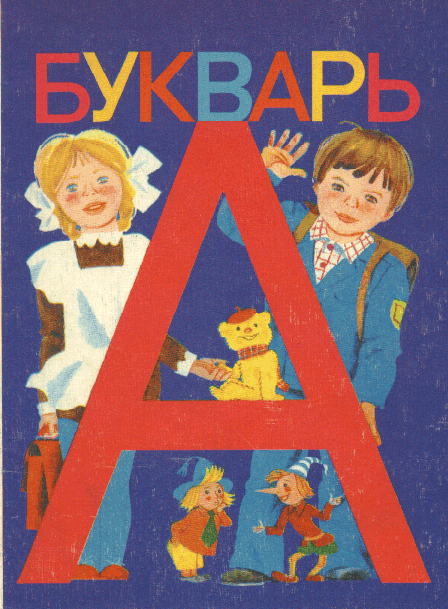 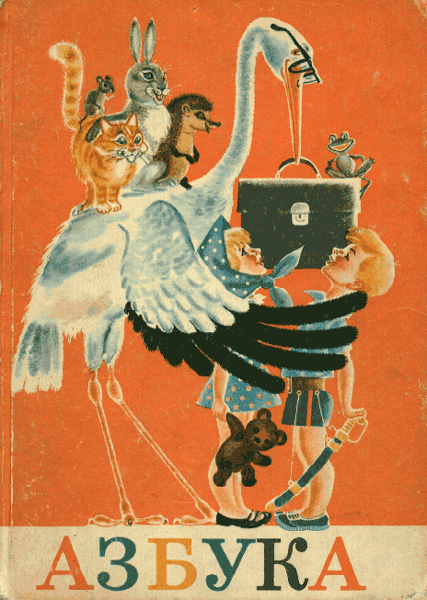 По страницам старинных азбук.
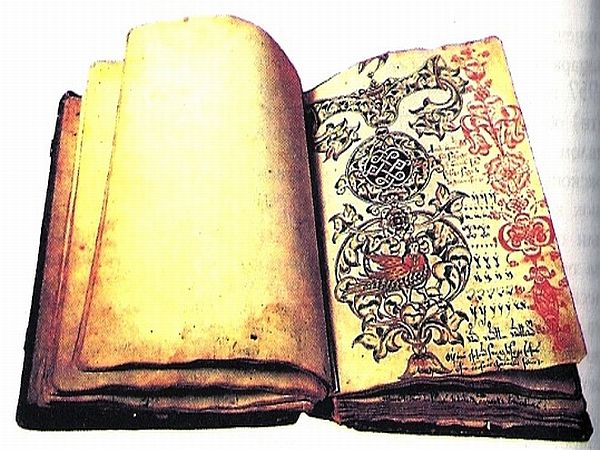 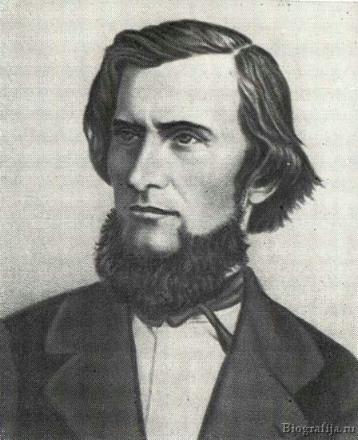 Константин Дмитриевич Ушинский
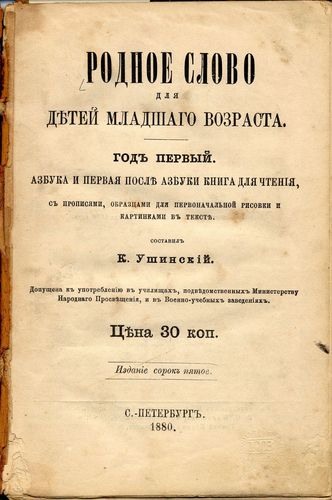 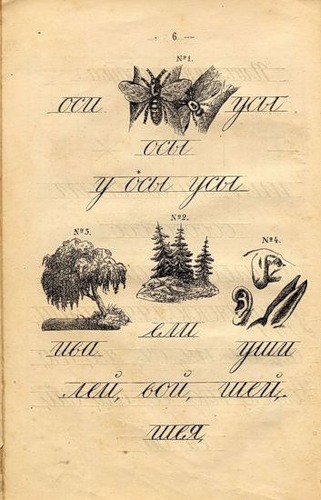 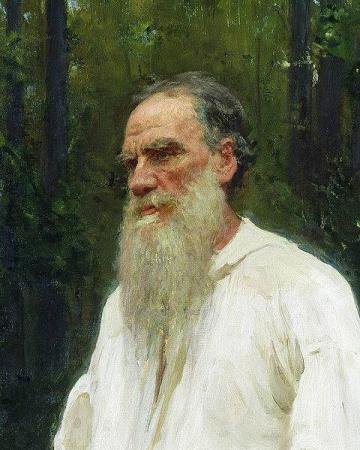 Лев Николаевич Толстой
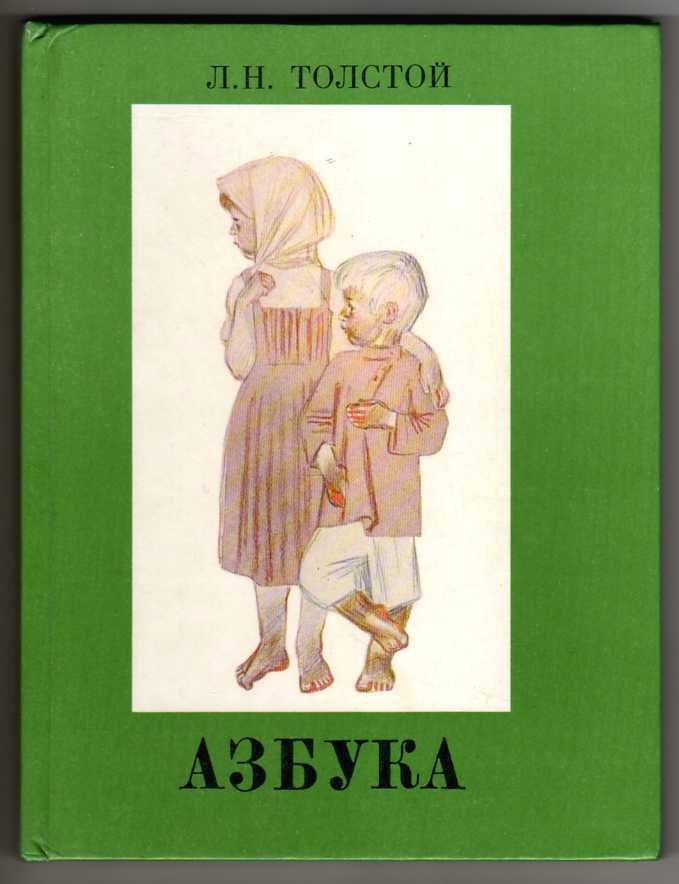 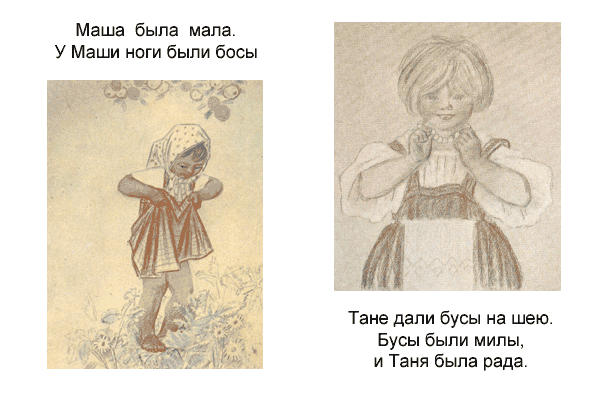 Продолжите фразу:
На уроке я узнал…

Я запомнил …

Мне понравилось…
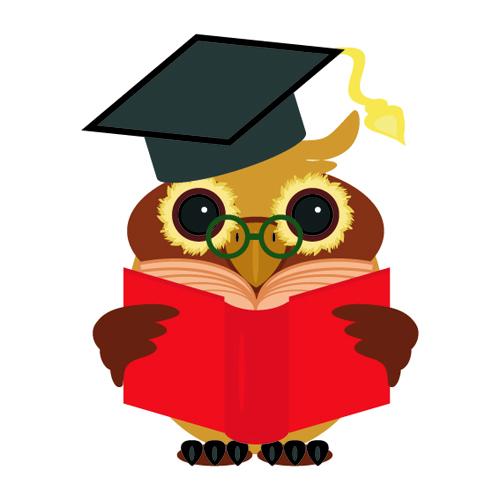 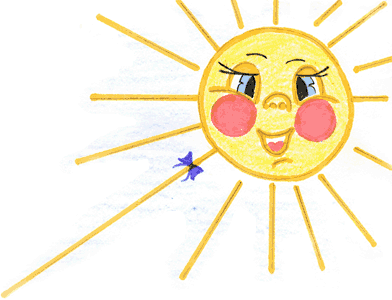 Спасибо за урок!!!